Buchanans og Boddys organisatoriske forandringsmodel
David
David
www.Forklarmiglige.dk
Boddy
Buchanan
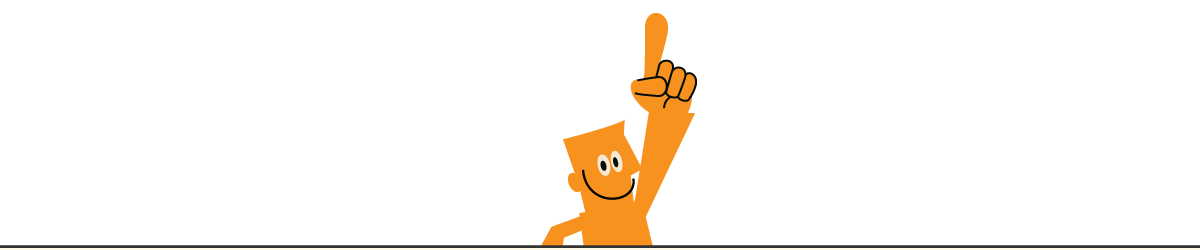 Forsker ved Adam Smith instituttet
Universitetet i Glasgow; Skotland
Professor i organisatorisk adfærd
Cranfield Universitetet i Bedfordshire; United Kingdom
[Speaker Notes: Den organisatorisk forandringsmodel blev udviklet af David Buchanan, professor i organisatorisk adfærd ved Cranfield Universitetet, og David Boddy, en forsker ved Adam Smith Instituttet som er del af Universitetet i Glasgow.

Gennemgangen af modellen er baseret på bogen “The Expertise of the Change Agent - Public Performance and Backstage Activity”, der blev offentliggjort i 1992. Modellen kan hjælpe dig med at forstå organisationens reaktioner på de ændringer, du implementerer. I modellen skal du se dig selv som en forandringsagent. Modellen er et værktøj, som alle ændringsagenter, ofte også kaldet projektledere, kan bruge i projekter. Modellen består af fire kvadranter, der klassificerer selve forandringens natur set fra de berørte individers synspunkt.

David er emeritus professor i organisationsadfærd ved Cranfield University School of Management og gæsteprofessor ved Nottingham Business School. Han arbejder freelance som konsulent, fordragsholder og forfatter med speciale i forandringsledelse og organisationspolitik. Han har en doktorgrad i organisatorisk adfærd fra Edinburgh University.

Du kunne også få gavn af filmene:

CVF modellen (The competing Values Framework) af Robert E. Quinn og Kim S. Cameron
https://www.youtube.com/watch?v=tzAG1Fi0sQw

Virksomhedskultur af Terrence E. Deal og Allan A. Kennedy
https://www.youtube.com/watch?v=myEwLdjCfVM

Se mere på vores hjemmeside:
www.Forklarmiglige.dk]
Forandringsmodel
Offentliggjort 1992
”The Expertise of the Change Agent”
1
4
Radikal
Stort besvær
Høj sårbarhed
Moderat besvær
Lav sårbarhed
Kerne
Perifer
Lavt besvær
Moderat sårbarhed
Lavt besvær
Lav sårbarhed
2
3
Inkremental
[Speaker Notes: Gennemgangen af modellen er baseret på bogen “The Expertise of the Change Agent - Public Performance and Backstage Activity”, der blev offentliggjort i 1992.]
Mere om emnet på: 



www.ForklarMigLige.dk
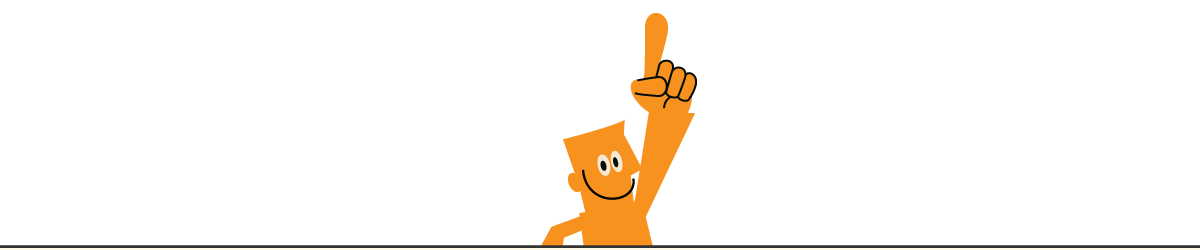